Firma digitale e smart contract
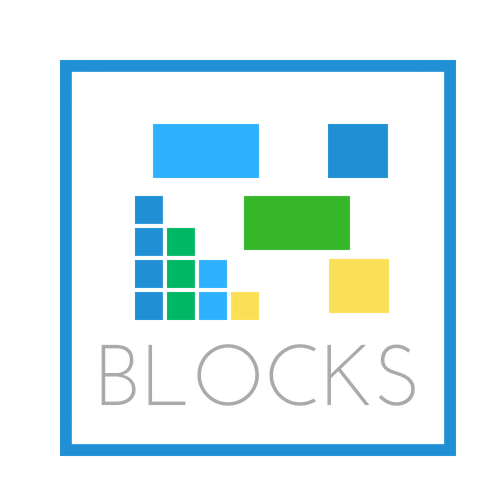 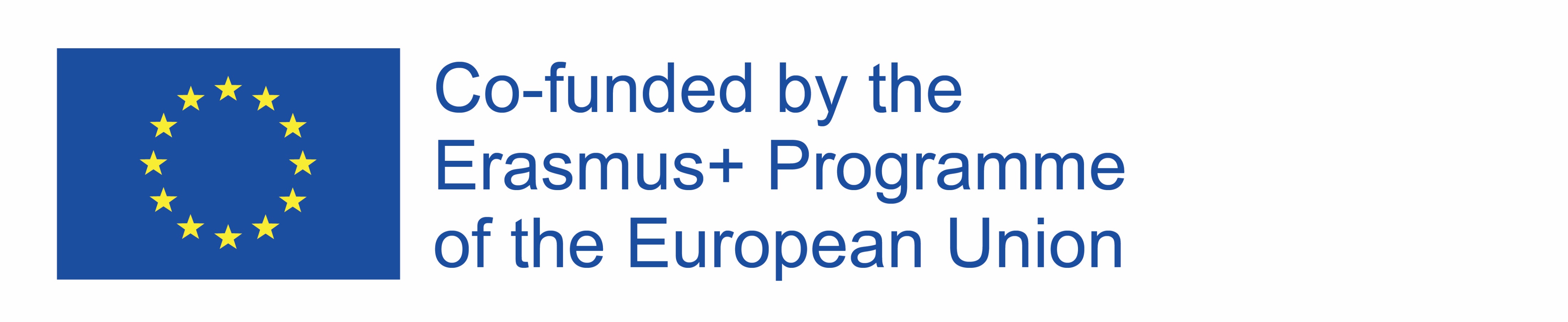 Firma digitale
Un’applicazione della crittografia e dalla hashing è la firma digitale. 
 
La firma digitale deve riferirsi in maniera univoca ad un solo soggetto ed al documento o all’insieme di documenti cui è apposta o associata. L’apposizione di firma digitale integra e sostituisce l’apposizione di sigilli, punzoni, timbri, contrassegni e marchi di qualsiasi genere ad ogni fine previsto dalla normativa vigente. (Cad, art. 24, dlgs 82/2005).
 
La firma digitale è uno strumento che permette ad un soggetto di firmare dei documenti facendoli diventare documenti con valore legale, ed è il risultato di una composizione di crittografia ed hashing che garantisce:
 
autenticità, per assicurare e garantire chi è che ha firmato il documento si è assunto anche la responsabilità del suo contenuto;
 
integrità, condizione che serve a dimostrare dal momento in cui è stato firmato fino al momento in cui è utilizzato esso non è mai stato modificato;
 
non ripudio in quanto chi ha firmato il documento mediante la firma elettronica non può poi disconoscerlo.
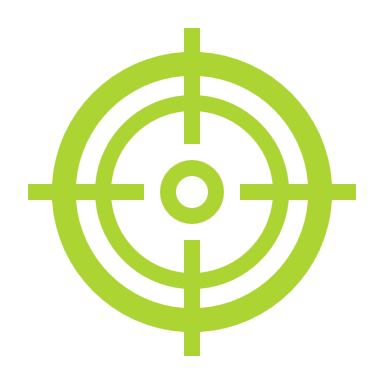 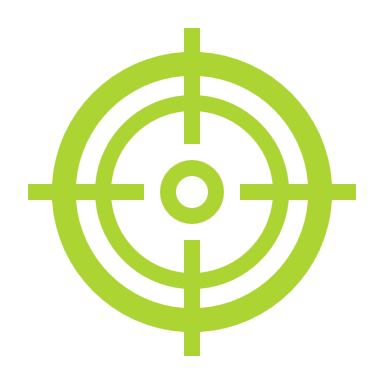 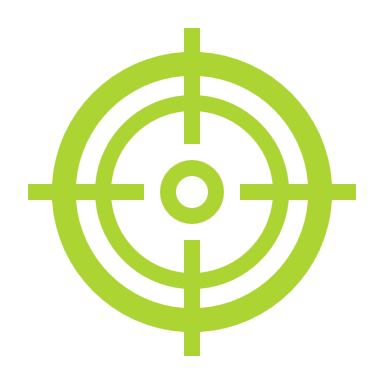 Firma digitale
Per ottenere questo risultato la firma elettronica si basa sull’utilizzo di strumenti crittografici.
 
Quindi nel sistema della firma digitale ciascun titolare ha assegnate una coppia di chiavi da  un soggetto istituzionalmente qualificato (il certificatore) che emette a favore del titolare un certificato digitale che associa il numero binario di 2048 bit alla sua identità. 
Questo sistema associa in modo univoco il richiedente alle credenziali di sottoscrizione, così da permetterne l’identificazione in modo certo.
 
Contemporaneamente a questa chiave, detta pubblica perché nota a tutti gli interessati, viene generata un’altra chiave di pari lunghezza che è privata ed a controllo esclusivo del titolare.
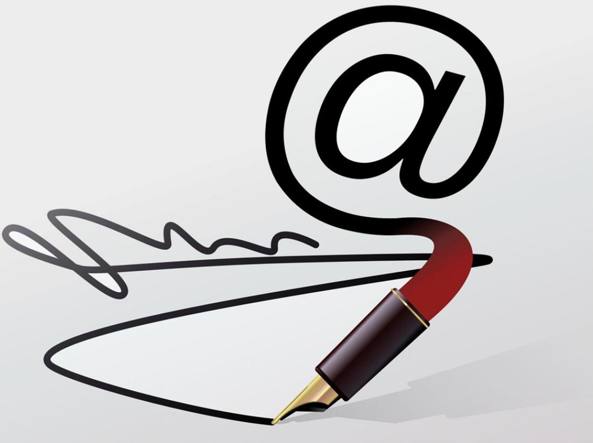 Per firmare, il soggetto che possiede un documento da inviare deve applicare al documento una funzione di hash così da ottenere un output di lunghezza fissa. A questo punto il soggetto deve applicare la sua chiave privata sul output ottenuto in precedenza, così da ottenere un contenuto cifrato. Il contenuto cifrato è per la firma digitale.
Firma digitale
E’ indispensabile associare la firma al documento e questo avviene attraverso specifici formati. Se, ad esempio, utilizziamo il PDF il formato è denominato PAdES.
La firma elettronica viene utilizzata nelle fatture elettroniche verso la P.A. infatti chiunque emette delle fatture elettroniche in relazione a servizi nei confronti della P.A. è tenuto a dotarsi di un certificato di firma qualificata. 
 
Un esempio ottenuto applicando una firma digitale è il file di tipo p7m. Grazie ad appositi software, infatti, è possibile firmare digitalmente qualunque tipologia di file (sia esso un documento di testo, un foglio di lavoro, un'immagine o una foto) e creare file p7m in poco tempo. 
 
I file con estensione p7m possono dunque essere paragonati a degli archivi di documenti certificati e autenticati tramite firma elettronica. Insomma, un file p7m è un documento su cui è stata apposta la firma elettronica per i motivi più svariati (ad esempio, per autenticare il proprio curriculum vitae e partecipare così a un concorso pubblico).
 
Per verificare la firma, si separa il documento dalla firma, si applica al documento la stessa funzione di hash che ha usato il soggetto che ha firmato, così da ottenere un output di lunghezza fissa. Il secondo passo consiste nel decifrare la firma digitale utilizzando la chiave pubblica del soggetto che ha firmato. La verifica risulta positiva quando hashing ottenuto dal documento risulta uguale all hashing ottenuto dalla de-cifratura della firma.    
questo processo permette di verificare che i dati sono corretti e non vi è stata una perdita di informazioni. Se qualcuno cerca di modificarlo il codice di hash risulta diverso e quindi posso sapere se qualcuno lo ha manomesso.
Firma digitale
L’ insieme degli algoritmi utilizzati per le firme digitali prendono il nome di Elliptic Curve Digital Signature Algorithm - ECDSA.
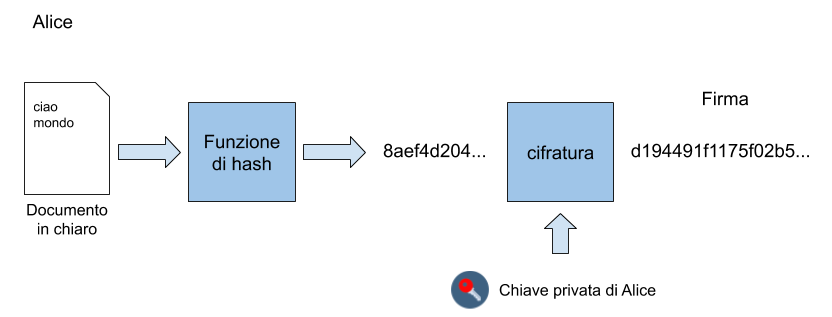 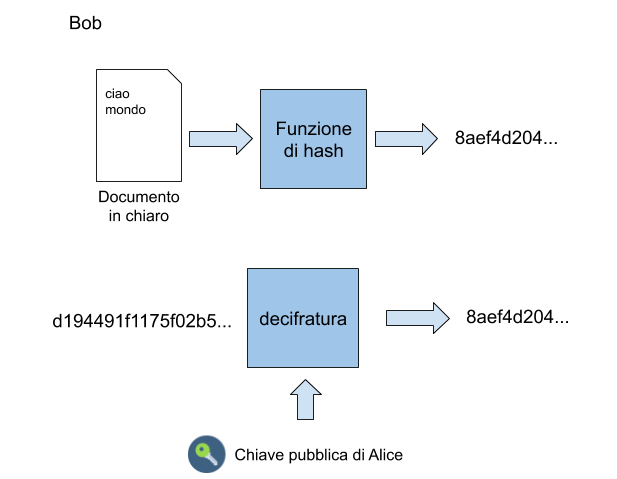 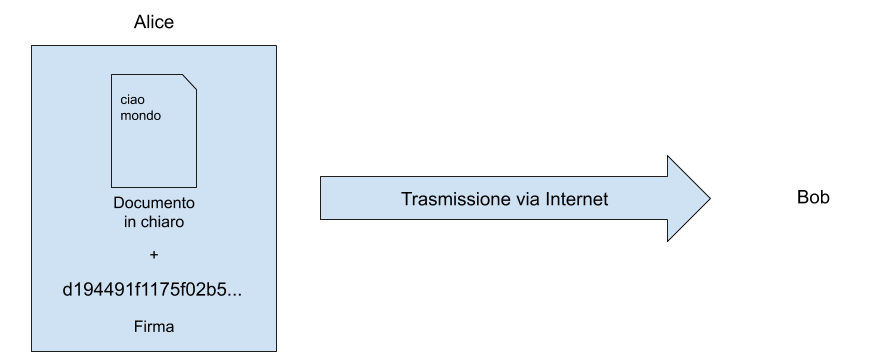 Smart contract
Oggi la blockchain può essere utilizzata in infinite altre applicazioni, dove siano fondamentali uno di questi due aspetti: la certezza dei dati o la necessità di un intermediario (o di un garante). Si pensi al caso degli smart contract, software che danno esecuzione a un contratto, in automatico, al verificarsi di certi presupposti, senza che le parti coinvolte possano in nessun modo influenzarli. Questa è la tipica attività che fino adesso hanno svolto gli intermediari o i garanti, con tempi e costi molto significativi: le banche per i pagamenti, i notai o le borse per i passaggi di proprietà, gli albi per i professionisti, l’ufficio brevetti per le idee, i periti per i rimborsi, i casinò per le scommesse e così via. Tutte attività che, grazie alla tecnologia, ora potranno essere automatizzate. Come si vede, le applicazioni degli smart contract su blockchain sono infinite.
Entrando più nel dettaglio, uno Smart Contract è un codice di programmazione che viene distribuito ed eseguito all’interno del network di Ethereum grazie ai nodi Ethereum Virtual Machine (EVM). Esso regola lo scambio di transazioni sulla base di criteri definiti al suo interno.
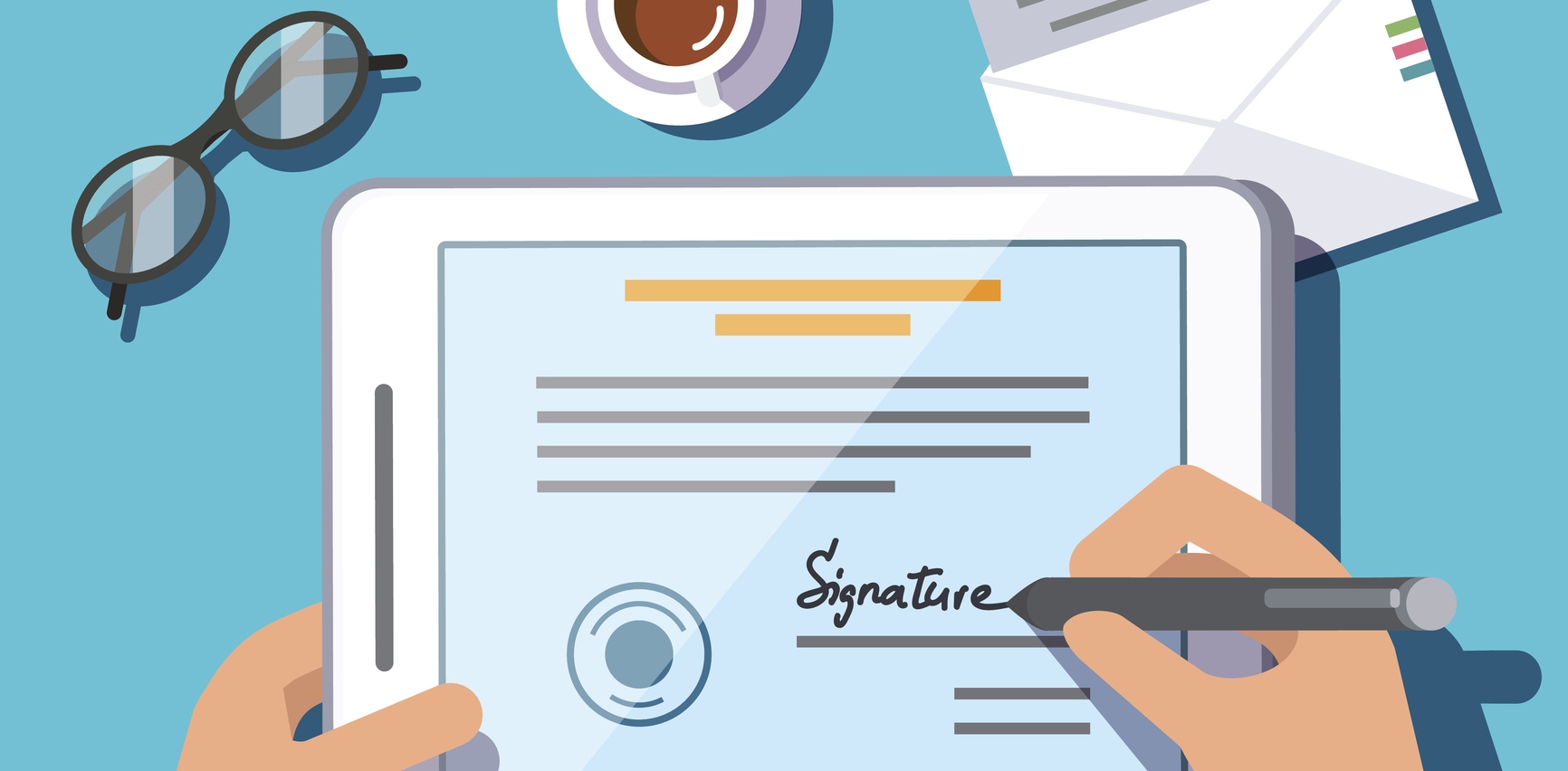 lo Smart Contract più semplice che può essere rappresentato è il contratto in cui una persona ad esempio: 
 
Alice paga 1 coin a Bob. 
 
Questo è un contratto unilaterale, infatti da parte di Bob non c’è nessuna condizione, ma potremmo implementare una logica per cui Bob rifiuta il pagamento sotto determinate condizioni:
 
Alice paga 1 coin a Bob.
ma il pagamento è rifiutato dal destinatario
 
Un caso più complesso di Smart Contract sono quelli dei Wallets multi firma:
 
Alice paga 1 coin a Marco che potrà ottenerla solo se Bob approva
 
In questo caso Alice e Bob condividono il potere di spesa, dato che Alice inizia il pagamento e Bob lo deve approvare. nel comando successivo la situazione è ribaltata:
 
Bob paga 1 coin a Antonio che potrà ottenerla solo se Alice approva 
 
Quindi Alice e Bob condividono un Wallet e le spese devono essere iniziate da uno dei due intestatari ed approvate dall’altro.
Esempi di Smart contract
Ipotizziamo l’acquisto di un telefono a rate da parte di un utente. La persona in oggetto decide di stipulare un “contratto intelligente” con il negozio di elettronica presso il quale ha completato l’acquisto dello smartphone.Tra le clausole dello smart contract le due parti decidono di inserirne una relativa al mancato pagamento di una rata. Da contratto, l’utente non potrà usare il cellulare qualora dovesse rendersi inadempiente dal punto di vista del saldo delle rate. Caso vuole che l’acquirente del telefono dopo un paio di mesi non riesca a liquidare un acconto mensile. Al verificarsi di tale condizione, la blockchain esegue in automatico la clausola. Il blocco dello smartphone avviene a livello software.

Spedizione in contrassegno. Poniamo il caso che in occasione del Black Friday un utente acquisti un nuovo televisore rivolgendosi a un e-commerce, decidendo di pagare alla consegna. Sarà poi responsabilità del vettore consegnare il denaro al venditore. Quest’ultimo passaggio nasconde però delle criticità. Il vettore potrebbe essere derubato oppure tenersi il denaro. Se, invece, i due attori principali della compravendita scelgono di redigere uno smart contract si andrebbe a escludere l’ultima parte. Nel caso specifico, si pensi a un contratto che includa la somma complessiva del televisore e, contemporaneamente, verifichi lo stato della spedizione. Quando lo status passa a consegnato, la blockchain esegue in automatico il trasferimento del denaro al venditore.
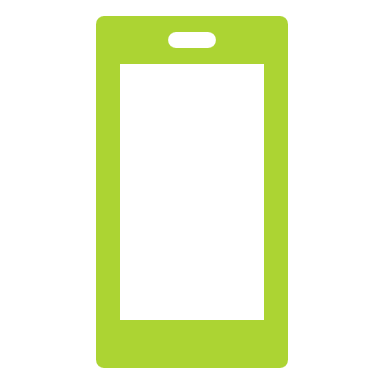 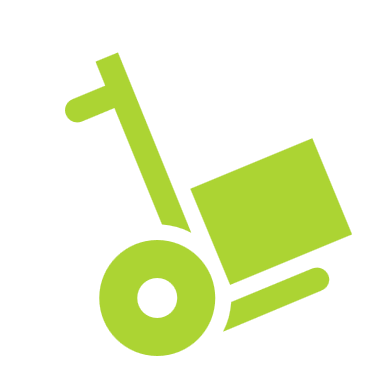 Escrow
Un esempio di applicazione del Multisig Wallets è Escrow che permette a due entità un venditore ed un acquirente di effettuare una transazione senza conoscersi e quindi senza fidarsi uno dell'altro. 
 
Nell’esempio seguente Alice è acquirente Bob è il venditore e Marco è arbitro (ESCROW) cioè una persona di cui sia Alice che Bob si fidano ed affidano un eventuale disputa.
 
Alice blocca 100 coin
I coin possono essere sbloccati o da Alice o da Bob sull’accordo dei voti (2 su 3)  di Alice, Bob e Marco
Escrow
Il meccanismo del ESCROW si basa sul concetto di wallet multi firma cioè su un quorum. In pratica sarà sufficiente avere approvazione di 2 partecipanti su tre per sbloccare la somma:
 
Se Alice acquista un bene da Bob e sia Alice che Bob sono contenti una come acquirente, uno come venditore non è necessario intervento di Marco e quindi i coin sbloccati transitano nel conto di Bob.
Se Alice acquista un bene da Bob ma non c’è accordo tra i due. Ad esempio Bob fornisce un mancato servizio oppure un servizio di qualità scadente allora l’arbitro Marco può essere chiamato in causa per decidere chi ha torto e chi ha ragione, se effettivamente la qualità del servizio non è soddisfacente Alice e Marco voteranno per un rimborso della cifra, viceversa se Marco dovesse giudicare che la lamentela di Alice è infondata il voti di Bob e di Marco faranno sbloccare importo che andrà verso il venditore Bob.
 
Questo è un meccanismo articolato che si usa nelle operazioni di commercio elettronico basate su criptovaluta che non necessita di un server centrale per la gestione di pagamenti e dei resi e delle dispute.
Company Wallets
CEO spende N se (N < max AND spesaOdierna + N < spesaGiornalieraPermessa) OR CFO approva
 
Questo meccanismo può essere utilizzato da una società per gestire i suoi fondi. Questo Smart contract ha il compito di programmare del denaro per farlo ubbidire a determinate condizioni. 
In questo esempio:
 
spesaGiornalieraPermessa: importo massimo che si può spendere giornalmente
spesaOdierna: importo speso durante la giornata
max: importo massimo per una singola spesa
 
CEO: Capo dell’azienda 
CFO: Direttore amministrativo
 
N: cifra da spendere
 
Questa espressione significa che il denaro gestito da questo Smart Contract può essere speso da CEO se la cifra da spendere è inferiore al massimo importo consentito per la singola spesa e ciò che è stato speso oggi non deve superare l’importo massimo che si può spendere giornalmente cioè sia la condizione del massimo per la singola spesa che la condizione del massimo giornaliero devono essere rispettate oppure la spesa è approvata dal CFO.
Micro insurance
Un'applicazione molto interessante degli Smart Contract e quella delle micro assicurazioni ad esempio:
 
Alice manda 10 coin a Bob che blocca 100 coin per 30 giorni per assicurarsi contro il cattivo tempo
 
Se un Oracolo dice che c’è stato cattivo tempo entro 30 giorni Alice riceverà 100 altrimenti Bob recupera 100
 
Alice spedisce 10 coin a Bob che all’interno di questa transazione blocca 100 coin per 30 giorni in modo da garantire Alice contro le condizioni metereologiche avverse, quindi esisterà una variabile badWeather all’interno della blockchain. Un terzo attore che compare nell’esecuzione di questo contratto è l’Oracolo cioè un sistema in grado di interagire con lo Smart Contract e con il mondo esterno alla blockchain; il suo compito è quello di rilevare una condizione esterna alla blockchain e quindi allo  smart contract, misurarla e portarla all’interno dello smart contract. In questo esempio l’oracolo potrà misurare le condizioni atmosferiche e codificarle nella variabile interna badWeather. Se entro i 30 giorni Oracolo stabilisce che badWeather risulta vera, quindi ci sarà stato cattivo tempo, allora Alice riceverà 100 coin altrimenti i 100 coin torneranno indietro nella disponibilità di Bob.
Questo tipo di contratto assicurativo  è molto simile al gioco d’azzardo. In genere nel gioco d’azzardo si scommette e si spera di vincere, mentre in un assicurazione si paga un premio e si spera che evento sinistro non capiti mai.
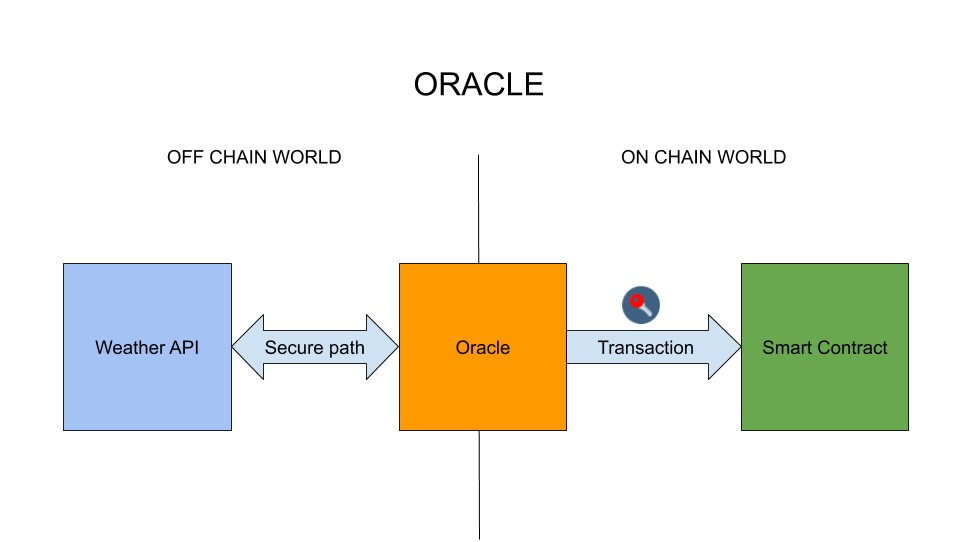 L’oracolo è un ponte tra il sistema esterno (OFF chain) e il mondo interno (ON chain). Gli smart contract vengono eseguiti all’interno dei nodi della blockchain e possono gestire quindi solo dati e condizioni interni alla blockchain. Un evento che avviene nel mondo reale come ad esempio il cattivo tempo, deve essere trasportato dall’esterno verso l’interno. Questo è il compito dell’Oracolo che attraverso un percorso sicuro e affidabile garantisce che il dato che sta leggendo dall’esterno è un dato veritiero ed inoltre tramite una chiave crittografica può firmare delle transazioni e quindi comunicare con lo smart contract.
Tokens
I token sono uno dei casi d’uso più popolare per quanto riguarda gli smart contract. I tokens costituiscono il modo in cui un utente/applicazione della blockchain può emettere un’altra criptovaluta che ha delle caratteristiche diverse dalla criptovaluta nativa ovvero Bitcoin o Ether, che può essere utilizzata per scopi diversi di quella nativa quindi può avere delle tipologie di utilizzo particolari o specifiche per utente/applicazione che l’ha emessa.
 
 
Ethereum è diventata una piattaforma utile per l’emissione di token che vengono utilizzati dalle Start-up o dai progetti o dagli imprenditori per ottenere dei capitali con l’emissione di token. Spesso i token rappresentano dei diritti all’acquisizione dei profitti in caso di andamento positivo di una certa attività imprenditoriale. Questa tipologia di token appartengono ad una categoria chiamata Security e rappresentano dei veri e propri prodotti finanziari anche se vengono emesse con la tecnologia della Blockchain e come tale devono obbedire a delle regole che ogni giurisdizione dispone per questo tipo di prodotti.
Tokens
I token vengono implementati negli smart contract attraverso la creazione di una tabella con due colonne: una colonna rappresenta l’identificativo del proprietario dei token (Address), mente l’altra rappresenta il saldo, cioè il quantitativo di token che quel partecipante possiede (Balance):
Inoltre vengono forniti una serie di metodi che potranno essere invocate dall’esterno che gestiscono le transazione tra i proprietari dei token. Ad esempio sarà possibile trasferire delle somme tra i vari partecipanti.
 
Una caratteristica fondamentale dei token è la fungibilità. Un token vale un token indipendentemente da chi lo possiede. Non c è una qualità intrinseca per cui un token vale di più di un altro.
Tokens
Esistono delle categorie speciali di token che sono infungibili e vengono denominate collectibles. Questi token possono essere collezionati.
In questo caso lo smart contract memorizza i dati come informazioni di individui unici nel loro genere.  
Rispetto ai Token fungibili, i token infungibili forniscono un metodo per registrare la proprietà di risorse indivisibili e uniche. Questo tipo di proprietà può essere mantenuto in una blockchain, rendendola trasparente e resistente alle manomissioni.
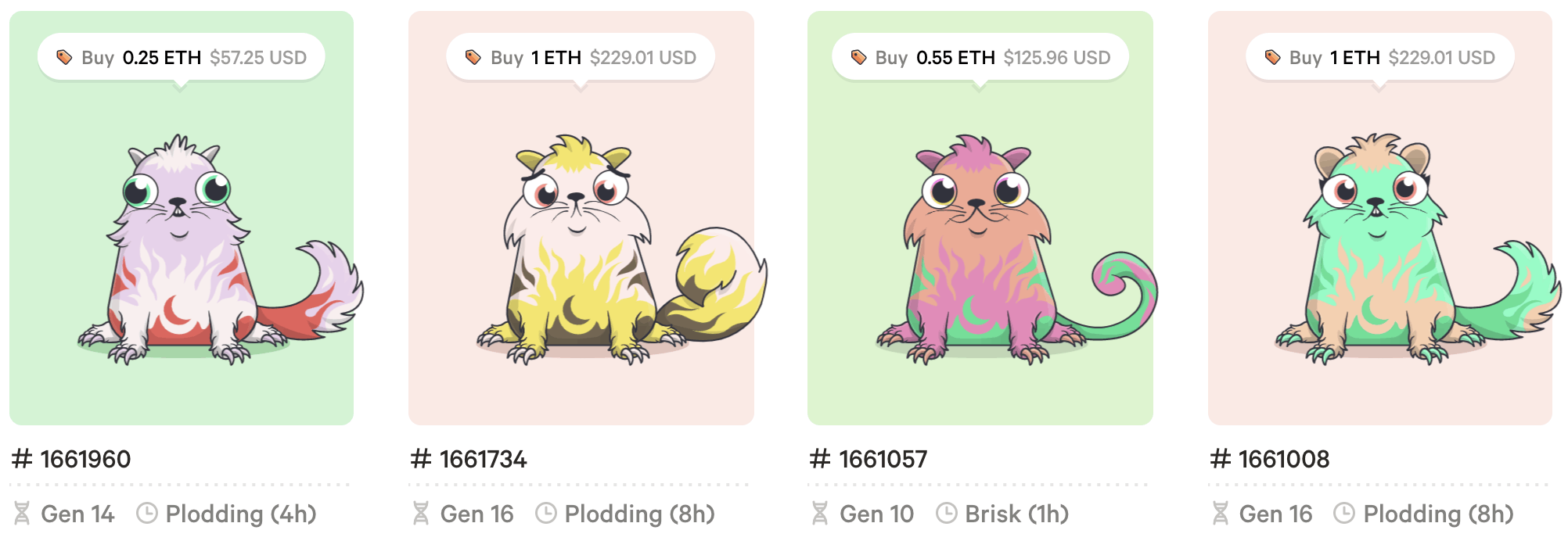 I token collectibles non impediscono ad altri di accedere alla proprietà, semplicemente la catturano e scoprono il suo valore e le relazioni con tutte le altre informazioni nella blockchain.
 
Grazie alla loro caratteristica di infungibilità questi token possono essere utilizzati per rappresentare un gran numero di beni del mondo reale, come ad esempio un’opera d’arte, una bottiglia di vino, un gioiello e così via.
Tokens
Inoltre ci consentono di tokenizzare qualsiasi cosa di valore e tracciarne la proprietà, creando così una connessione tra informazione e valore.
 
Un esempio pratico è la Dapp chiamata CryptoKitties che è composta da uno smart contract che è in grado di rappresentare non soltanto un semplice saldo per ogni identificativo ma anche una struttura dati complessa. 
 
Questa struttura dati ad esempio potrebbe rappresentare un gatto con la coda colorata di viola e rosso o un gatto con il pelo più lungo o più corto. in questo caso si tratta di caratteristiche fisiche di animali, ma il discorso si può estendere a qualsiasi tipo di oggetto collezionabile. In questo modo stiamo ottenendo una scarsità digitale.
Di seguito alcuni esempi e casi d’uso: 
 
Opere d'arte certificate - Si può sviluppare uno smart contract che implementa un token per la gestione delle opere d'arte come dipinti e sculture che sono state certificate da esperti. Il proprietario deve solo mostrare i metadati del token per dichiarare la sua proprietà dell'opera quando vuole venderla. La certificazione è tracciabile digitalmente poiché la proprietà dei beni artistici è registrata nella blockchain, che impedisce anche la falsificazione e la frode dell'opera d'arte.
 
Biglietteria digitale - Se ottengo un biglietto per un concerto musicale o possiedo un biglietto per una finale di UEFA Champions League, elementi che definiscono il permesso di partecipazione a un'attività in un determinato momento e luogo, ma i diritti che rappresentano non sono convertibili. 
Questo tipo di unicità, il biglietto può essere rappresentato da un token infungibile, ed è diventato uno degli scenari tipici di questo tipo di token. in questo modo si garantisce che ogni biglietto sia valido e che possa essere trasferito da uno all'altro. 
Nel frattempo, la tokenizzazione impedirà anche biglietti falsi. Quindi il biglietto è un argomento che può essere implementato utilizzando la tecnologia Blockchain in particolare il concetto di token infungibile.
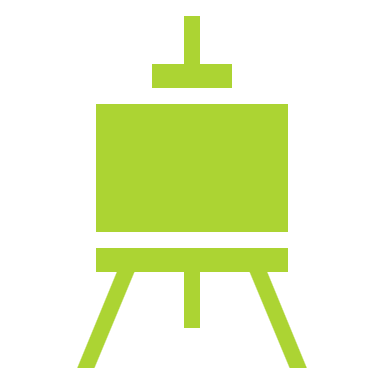 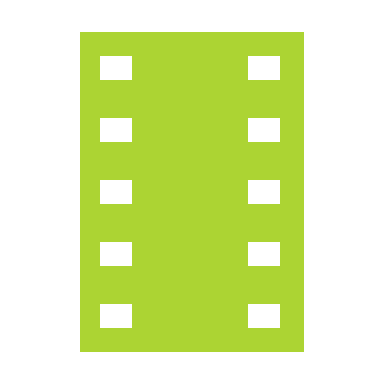 Autenticazione dell'identità - possiamo applicare i token infungibili all'autenticazione dell'identità per ottenere una registrazione completa del anagrafe personale.
Ad esempio, possiedi un token come un certificato di nascita, un passaporto e una patente di guida.
Sebbene questo tipo di token non è negoziabile, la verifica dell'identità può essere realizzata aggiungendo il controllo dell'accesso per la visione di questi token. 
Possiamo verificare l'identità di una persona interagendo con i suoi token per richiedere informazioni sul suo curriculum universitario al momento del reclutamento o richiedere le informazioni sull'identità di un medico per autenticare le sue qualifiche quando lo si consulta. Tutti verranno tokenizzati tramite l'autenticazione dell'identità e tutti gli attributi e la cronologia comportamentale verranno registrati.
 
Certificati digitali - I token infungibili forniscono un modo per archiviare contratti, brevetti e altri documenti sulla blockchain, in modo da prevenire la contraffazione e renderli tracciabili. La validità di questi documenti può essere ulteriormente dimostrata mediante firme elettroniche. Il certificato digitale può registrare efficacemente il valore della proprietà intellettuale, del copyright, ecc. Inoltre, si possono rendere questi valori negoziabili sulla blockchain, il che facilita anche la circolazione di questi valori.
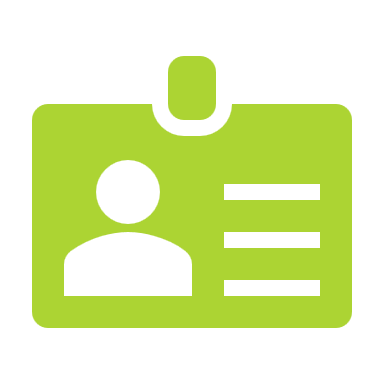 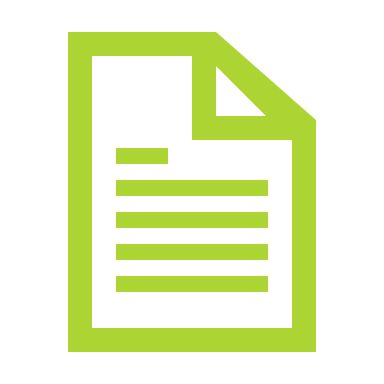 ERC721
Lo standard ERC721 è l'implementazione più popolare e riconosciuta di un token infungibile. ERC721 è un EIP (Ethereum Improvement Proposal) che è stato proposto dagli sviluppatori di Ethereum ed è diventato uno degli ERC (Ethereum Request for Comment) dopo che è stato approvato dal comitato Ethereum. 
L'introduzione ufficiale di ERC721 è: un'interfaccia standard per token non fungibili, che  contiene informazioni di base e funzioni di enumerazione.
interface ERC721 /* is ERC165 */ {
 
  event Transfer(address indexed _from, address indexed _to, uint256 indexed _tokenId);
  event Approval(address indexed _owner, address indexed _approved, uint256 indexed _tokenId);
  event ApprovalForAll(address indexed _owner, address indexed _operator, bool _approved);
 
  function balanceOf(address _owner) external view returns (uint256);
  function ownerOf(uint256 _tokenId) external view returns (address);
  function safeTransferFrom(address _from, address _to, uint256 _tokenId, bytes data) external payable;
  function safeTransferFrom(address _from, address _to, uint256 _tokenId) external payable;
  function transferFrom(address _from, address _to, uint256 _tokenId) external payable;
  function approve(address _approved, uint256 _tokenId) external payable;
  function setApprovalForAll(address _operator, bool _approved) external;
  function getApproved(uint256 _tokenId) external view returns (address);
  function isApprovedForAll(address _owner, address _operator) external view returns (bool);
 
}
 
 
interface ERC165 {  function supportsInterface(bytes4 interfaceID) external view returns (bool);
}
Considerazioni finali
Concettualmente gli smart contract sono differenti da quello che noi intendiamo per contratto legale. Anche la parola Smart è abusata, infatti tutto quello che innovativo viene etichettato come smart. Sarebbe più corretto chiamarli contratti digitali. 
 
Secondo il codice civile italiano un contratto è l'accordo di più parti per costituire, regolare o estinguere tra loro un rapporto giuridico patrimoniale. Mentre uno smart contract su una Blockchain è un'entità artificiale non tanto intelligente dotato di fondo propri che può interagire con altri entità dotate di chiavi crittografiche.
ICO
Il termine ICO sta per Initial Coin Offering e fa riferimento a OFFERTA PUBBLICA INIZIALE nel glossario finanziario, cioè la vendita al pubblico delle quote di una società per azioni. 
La ICO è la vendita al pubblico Token che sono emessi senza ancora avere un valore e vengono venduti in cambio di altre criptovalute che hanno un prezzo sul mercato come Bitcoin o in cambio di moneta FIAT come dollaro, euro, ecc... 
 
Da quando Etherium ha cominciato a prevalere le applicazioni di maggior successo sono le emissioni di nuovi Token. Ma a cosa servono i token?
ICO
Crowdfunding - i fundraiser cedono dei token in cambio di una criptovaluta che ha un certo valore. Il capitale raccolto dovrebbe servire per sviluppare un servizio o un prodotto. Mentre i token si può fare speculazione, generalmente i token nella prima fase vengono venduti ad un prezzo basso che successivamente tende ad aumentare anche fino a dieci volte il valore iniziale. Una delle ICO di successo è stata Etherium dove in cambio di un Bitcoin (500$) si potevano ottenere 2000 Ether (2014). Oggi un Ether vale circa 400$ chi ha acquistato nel 2014 ha avuto un grandissimo profitto. 
 
2014 - 1BTC = 2000ETH 
2020 - 1BTC = 32ETH 
 
Oltre alla speculazione i token hanno altre funzionalità in Ethereum gli Ether servono a pagare le transaction fee per mettere in esecuzione gli smart contract:
 
1 GAS = TRANSACTION FEE   
1 GAS = 3GWEI
FEE PER 1 PAGAMENTO = 0,02$
L’Ether è funzionale alla piattaforma che la ha generata.
Una caratteristica interessante di alcune ICO è la rapidità con cui hanno raggiunto il loro obiettivo di capitale. Ad esempio il Basic Attention Token (BAT) https://basicattentiontoken.org
cha ha il compito di ridisegnare il mercato dell'advertising su Internet, spezzando il monopolio di Google e Facebook, ha raccolto in circa 30 secondi più di 35 milioni di dollari.
Altre ICO di successo sono IOTA https://www.iota.org un token che dovrebbe sornire un sistema di micropagamenti dedicato al mondo di IoT (internet of things) che si basa su un nuovo modello di ledger distribuito (tangle). Poi Bancor https://app.bancor.network/eth/data che permette la creazione di tantissimi token che possono essere scambiati anche in assenza di liquidità, che ha raccolto dei capitali dell’ordine dei 100 milioni di dollari.
 
Quindi si arriverà al punto che ogni piccolo progetto, iniziativa, o società vorrà emettere il suo token. 
Al giorno d’oggi alcuni progetti hanno poco senso, alcuni sono solo delle truffe (scam). In mezzo a questo grandissimo oceano di proposte si trovano dei progetti validi che saranno le aziende del futuro. Quindi qualunque imprenditore che vuole lanciare una start up tramite ICO dovrebbe approfondire per comprendere i meccanismi.
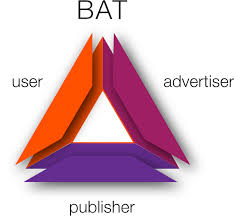 Quando si vuole lanciare un ICO la prima cosa da fare è pubblicare lo scopo del proprio progetto ed il modo in cui verrà implementato. Questo documento prende il nome di White paper, quello che nel business tradizionale si chiamerebbe business plan.
Non esistono degli standard o delle regole per scrivere una white paper, quindi ognuno può scrivere quello che gli pare. Di fatto il white paper è un documento che ha origini scientifiche ed accademiche. Di fatto è un articolo che è scritto con modalità scientifiche e si concentra sugli aspetti tecnici del progetto, tuttavia nel momento in cui le ICO rimpiazzano le IPO nella raccolta dei capitali il white paper deve offrire un buon business plan, quindi deve includere anche aspetti economici e finanziari.
Chi compra i token vuole finanziare un bel progetto, ma principalmente vuole guadagnare sull’investimento fatto ed ottenere dei profitti. Questo comporta che gli organismi di vigilanza si mettano ad ispezionare una ICO.
 
I possibili lettori sono di molteplici tipi, potrebbero essere tecnici o esperti in questioni finanziarie. Quindi bisogna cercare di farsi capire da tutti.
Prima di tutto bisogna spiegare a cosa serve il token, se garantisce qualche diritto come il preacquisto di un bene/servizio che verrà realizzato in futuro, o se  rappresenta un credito, oppure un semplice mezzo di pagamento.
Seconda cosa da definire è la Scarsità e l’inflazione, cioè da cosa si distingue dalla criptovaluta con cui viene scambiato. Infatti se un token non certifica la sua scarsità potrebbe non avere senso acquistarlo, infatti se potrà essere emesso in quantità illimitata dal team che sviluppa il progetto, token potrebbe perdere valore.
 
Terza regola: Il progetto descritto dovrebbe fornire una soluzione, che può essere messa in pratica da un punto di vista economico, ad un problema reale. Quindi la soluzione potrà trovare un mercato e questo mercato potrà sostenerla nel futuro. 
 
Quarta regola: descrizione dell’implementazione della soluzione. Il white paper deve chiarire quali sono le risorse umane e i mezzi con le quali il progetto viene affrontato. Quindi devono essere presentate le persone che propongono la ICO e quelli che effettivamente svilupperanno il progetto e dare la possibilità di farli valutare per capire l’affidabilità e le loro capacità sia tecniche che manageriali.
 
Quinta regola spiegare come monitorare l’avanzamento del progetto dall’esterno, così da permettere agli auditori esterni, che non hanno nessun interesse a falsificare i dati e le informazioni, così da garantire con la loro reputazione che l’avanzamento dello sviluppo sia in linea con la progettazione presentata. Cioè rendere trasparente l’utilizzo delle risorse investite.
Vediamo in dettaglio come è composto un token. Sulla pagina https://etherscan.io/tokens sono elencati in ordine di capitalizzazione di mercato:





In pratica i token non sono altro che degli smart contract :
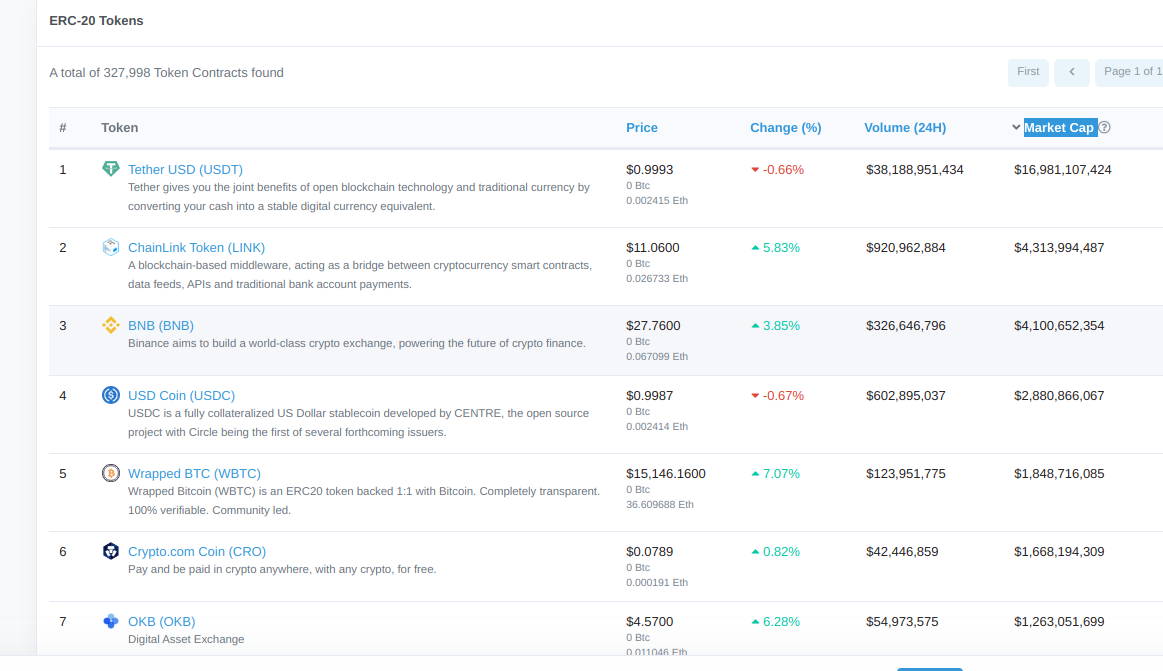 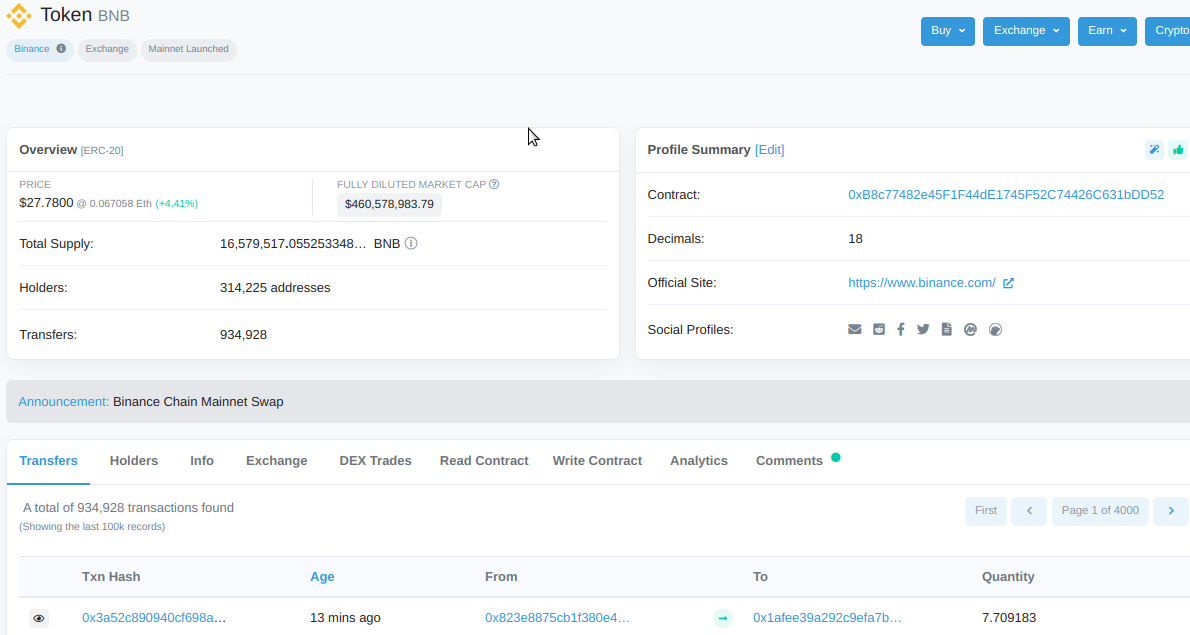 Di conseguenza, possiamo vedere dettagli sullo smart contract:
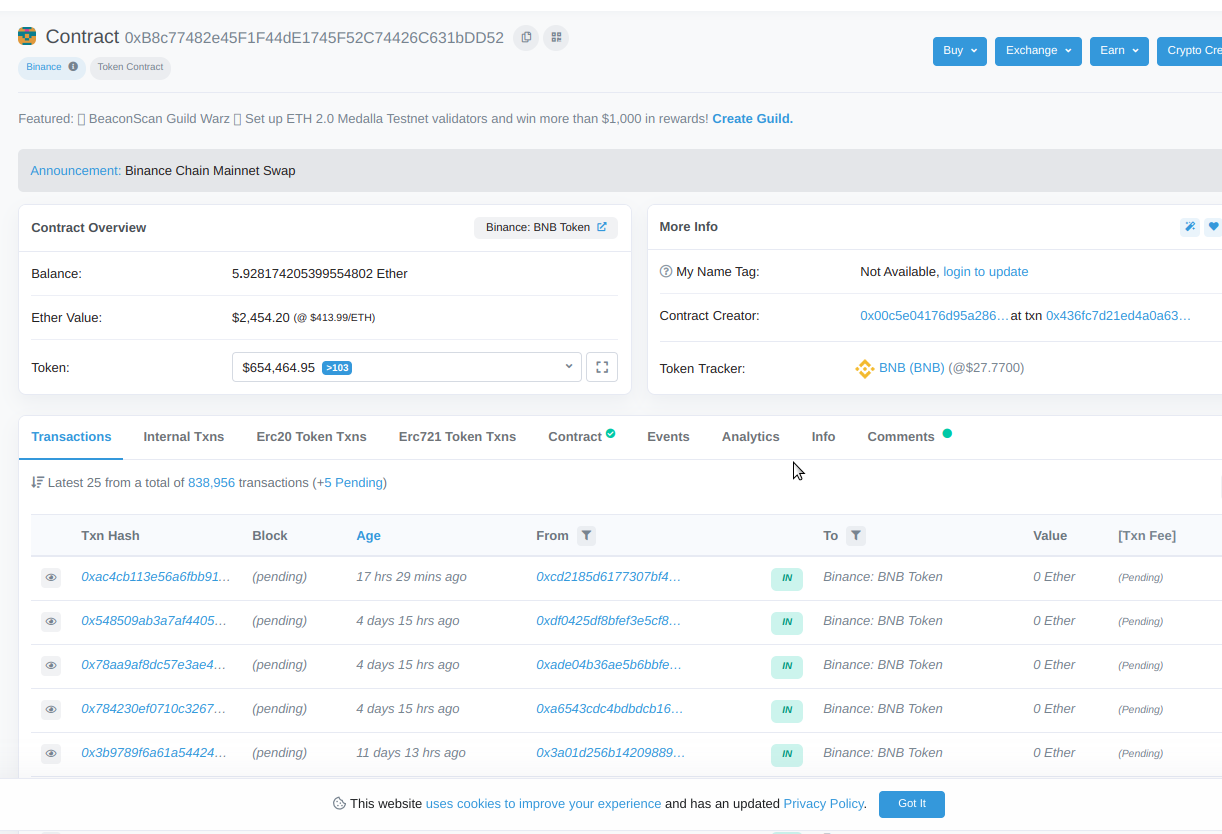 In questo caso è possibile vedere alcune transazioni che sono state spedite verso questo smart contract.
Spesso se il programmatore condivide il codice sorgente è possibile visionarlo attraverso etherscan.io
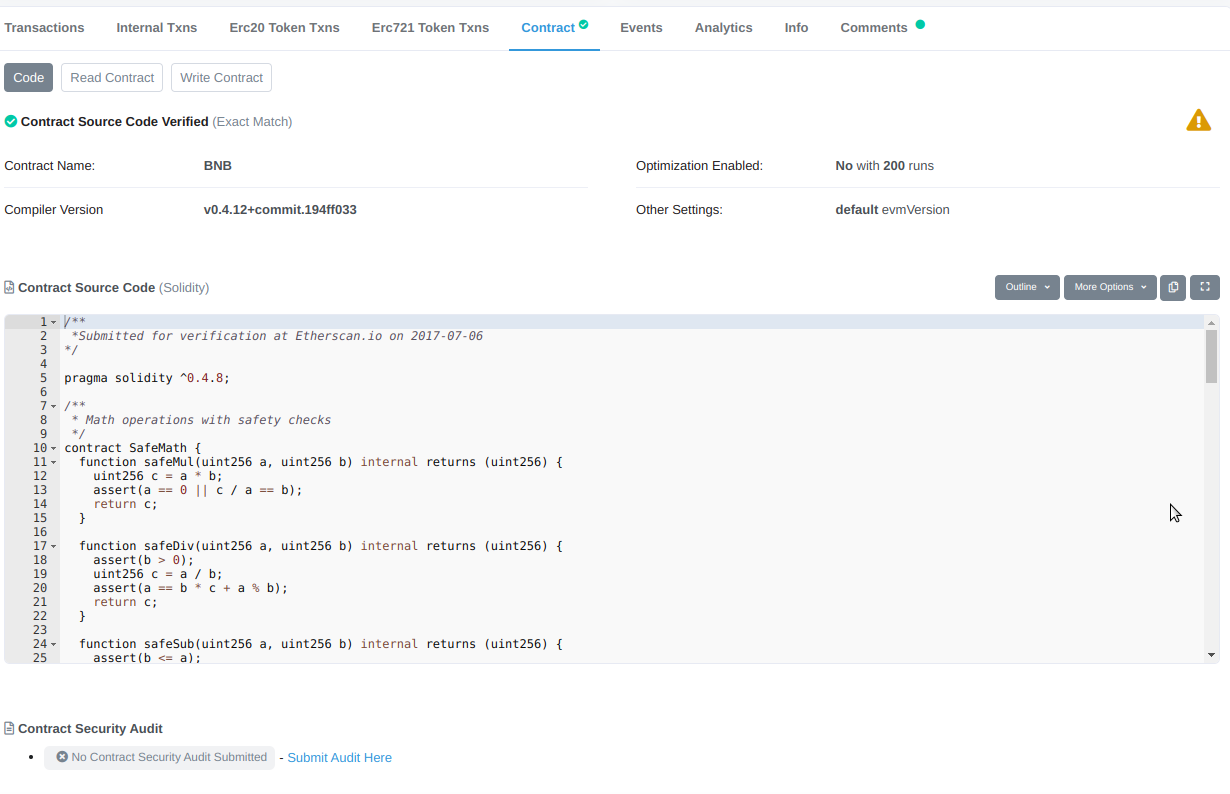 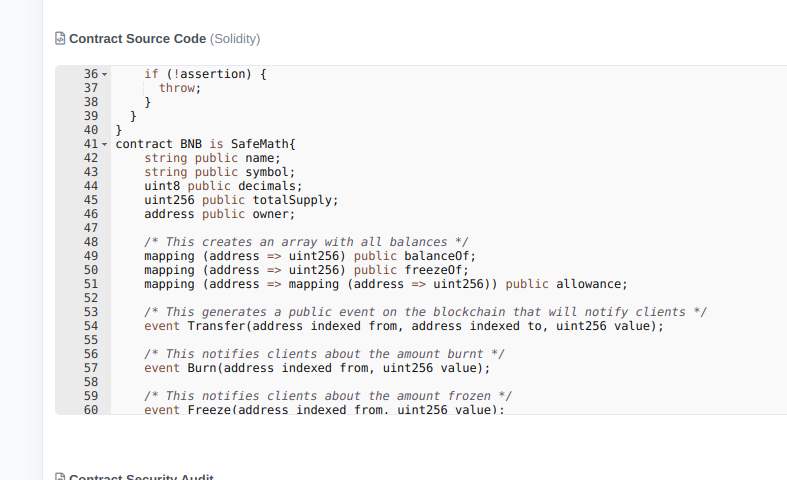 Chiunque può verificare quando si eseguono delle transazione con lo smart contract del token in questione. 
 
I token aderiscono ad uno standard che si chiama ERC20 che è stato proposto qualche anno fa ed è divenuto uno standard. 
Questo standard stabilisce quali sono le chiamate, ossia i nomi delle funzioni che lo smart contract del token deve esporre all’esterno. Così i wallets e le Dapp sanno già quale sono le funzioni, i parametri e i tipi di dati attesi e restituiti dal token.
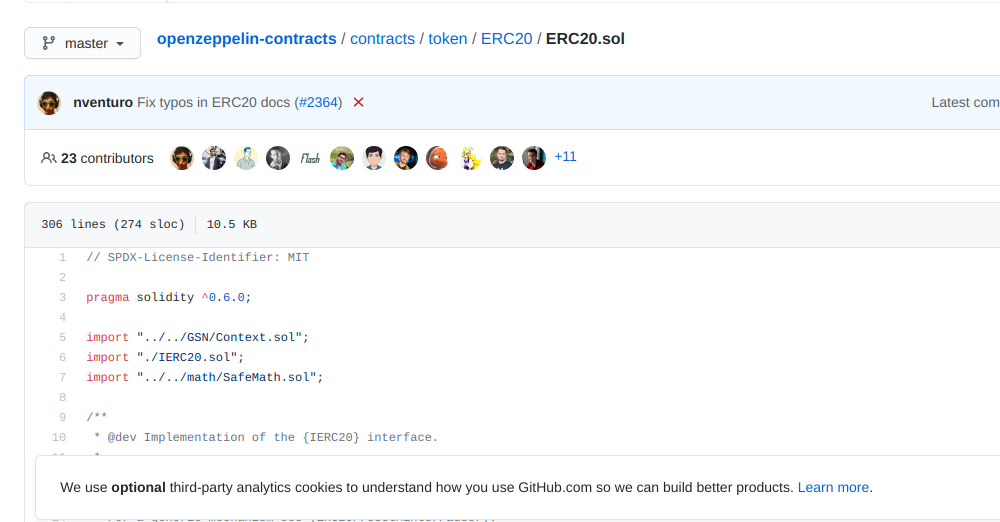 function transfer(address recipient, uint256 amount) public virtual override returns (bool) {
       _transfer(_msgSender(), recipient, amount);
       return true;
   }
 
 
function _transfer(address sender, address recipient, uint256 amount) internal virtual {
       require(sender != address(0), "ERC20: transfer from the zero address");
       require(recipient != address(0), "ERC20: transfer to the zero address");
 
       _beforeTokenTransfer(sender, recipient, amount);
       _balances[sender] = _balances[sender].sub(amount, "ERC20: transfer amount exceeds balance");
       _balances[recipient] = _balances[recipient].add(amount);
       emit Transfer(sender, recipient, amount);
  }
Il progetto OpenZeppelin è un'implementazione molto sicura e utilizzata molto per la creazione di token che segue lo standard ERC20.
 
Ogni token (ERC20) deve avere una funzione  totalSupplay che ci restituisce il numero totale di token in circolazione.
function totalSupply() public view override returns (uint256) {
return _totalSupply;
}
La funzione fondamentale, la più importante che deve essere presente in un token è la funzione transfer.
Ha il compito di eseguire una vera e propria transazione, oltre a leggere lo stato della blockchain, quindi ad esempio lo stato dello smart contract, effettua veri e propri spostamenti di token. Quindi trasferisce un ammontare di token specificati nel parametro amount ad un indirizzo destinatario specificato nel parametro recipient.  
 
Altra funzione importante è la funzione approve:
function approve(address spender, uint256 amount) public virtual override returns (bool) {
       _approve(_msgSender(), spender, amount);
       return true;
   }
 
function _approve(address owner, address spender, uint256 amount) internal virtual {
       require(owner != address(0), "ERC20: approve from the zero address");
       require(spender != address(0), "ERC20: approve to the zero address");
 
 
       _allowances[owner][spender] = amount;
       emit Approval(owner, spender, amount);
   }
questa funzione quando viene invocata autorizza un indirizzo spender ad utilizzare una parte dei nostri token (amount), così da delegare qualcun altro o qualcos'altro a trasferire i nostri fondi.
Una volta delegato qualcuno, questo indirizzo potrà utilizzare il metodo transferFrom indicando nel campo sender il nostro indirizzo e nel campo recipient l’indirizzo del destinatario e nel campo amount il valore che deve essere trasferito.
ERC20
Contract
Alice:3000
Bob:20
BalanceOf(Alice)
BalanceOf(Bob)
Alice
Bob
function transferFrom(address sender, address recipient, uint256 amount) public virtual override returns (bool) {
       _transfer(sender, recipient, amount);
       _approve(sender, _msgSender(), _allowances[sender][_msgSender()].sub(amount, "ERC20: transfer amount exceeds allowance"));
       return true;
3000 LIRA
20 LIRA
Se Alice e Bob vogliono conoscere il proprio bilancio devono invocare la funzione balanceOf rispettivamente ed avranno una vista dello stato della Blockchain. Come risultato avranno rispettivamente 3000 LIRA e 20 LIRA.
ERC20
Contract
Alice:2990
Bob:30
transfer(Bob,10)
Alice
Bob
Indichiamo con Alice e Bob dei nomi facili da ricordare ma in realtà dovremmo indicare degli indirizzi di account della Blockchain.
ERC20
Contract
Alice:2990
Bob:30
Se Alice volesse spedire dei token a Bob deve invocare la funzione transfer indicando come destinatario Bob e la quantità di token da trasferire. Questa è una transazione ed avrà come azione un cambiamento dello stato complessivo della Blockchain. L’esecuzione di questa transazione richiede il pagamento di un fee.
Approved (Carlo,100)
Alice
Bob
transferFrom(Alice, Bob, 100)
Carlo
Possiamo anche delegare qualcuno affidando una certa somma. Questa somma, che non viene di fatto trasferita al delegato, può essere però spesa in nostra vece.